WELCOME
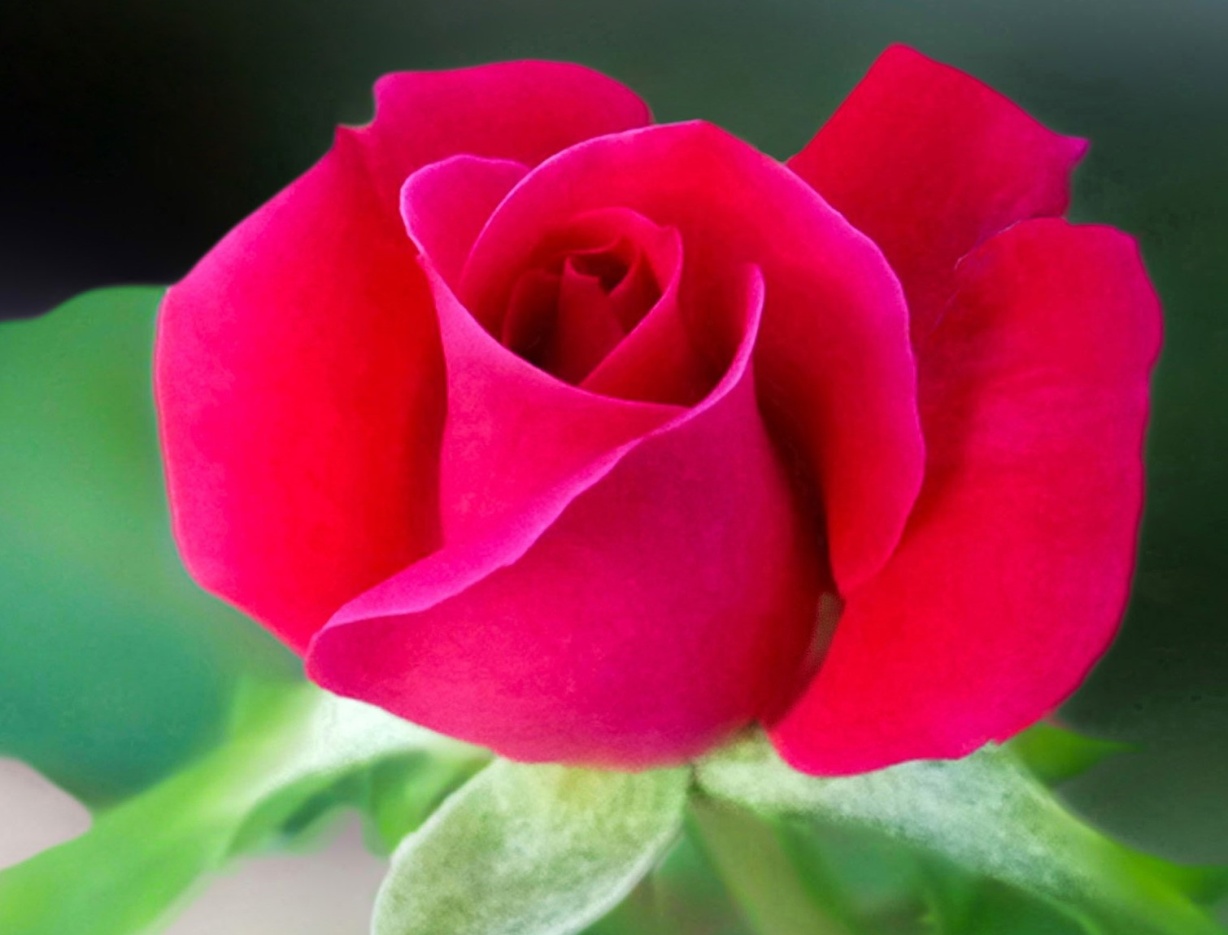 INTRODUCTION
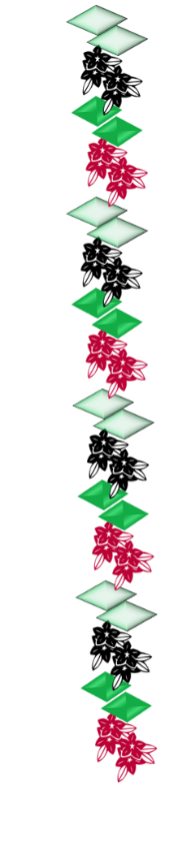 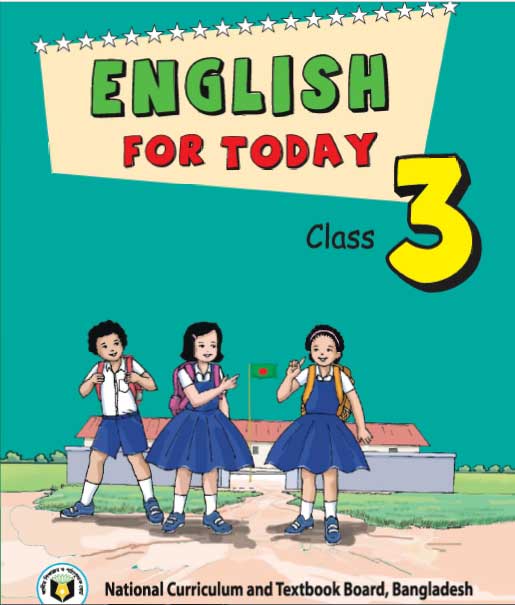 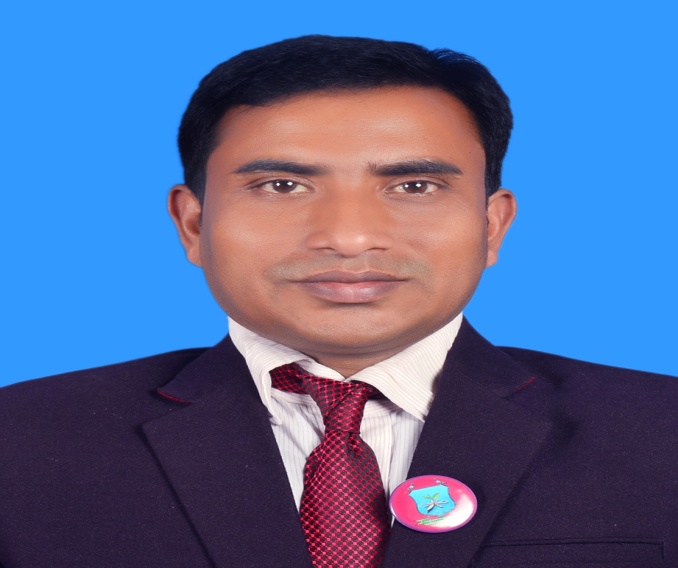 Class : Three
Subject : English
Unit:23 , Lesson:4-6. 
Date:
Time:
Suranjit Talukder 
       ( BA, B-Ed; MSS, M-Ed; C-in-Ed  )                                                      
            Assistant teacher                     
     Voishber  Govt. Primary School.   
     Sunamgonj  Sadar , Sunamgonj.
Today’s topic is “What do they do ” .
LEARNING OUTCOMES
Students will be able to………
recognize English sound differences in the context of words.
Repeat after the teacher and say words, phrases and sentences with proper sounds and stress.
To read silently with understanding simple sentences , paragraphs and other texts.
Please think about this picture and discuss in pairs.
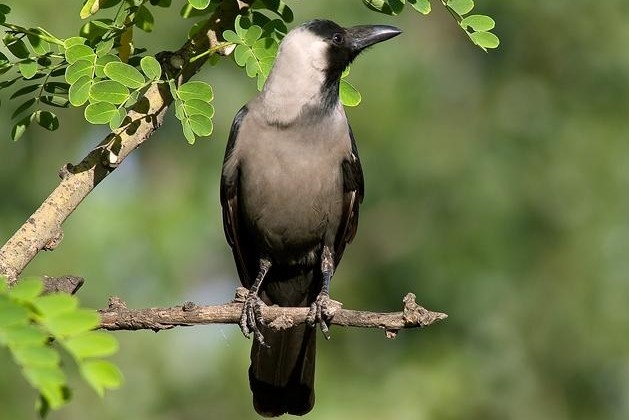 What do you see in the picture?
A crow is sitting on a tree.
Please think about this picture and discuss in pairs.
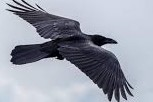 What do you see in the picture?
A crow is flying in the sky.
Please think about this picture and discuss in pairs.
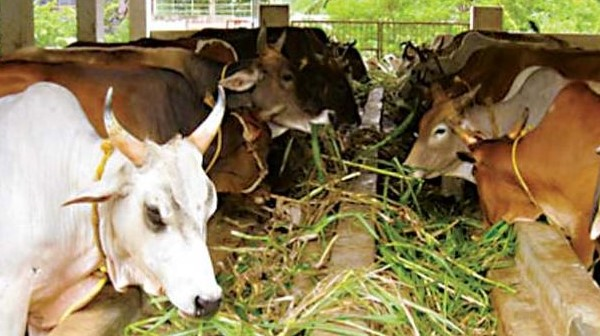 What do you see in the picture?
The cows are in a shed.
NEW WORDS MEANINGS
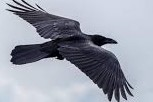 Crow
NEW WORDS MEANINGS
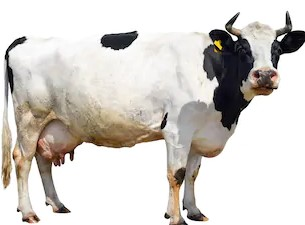 Cow
NEW WORDS MEANINGS
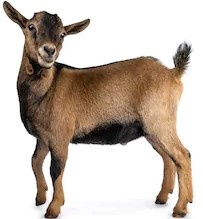 Goat
NEW WORDS MEANINGS
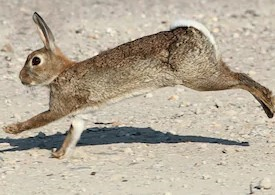 Quick (Hare)
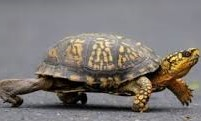 Slow (Tortoise)
NEW WORDS MEANINGS
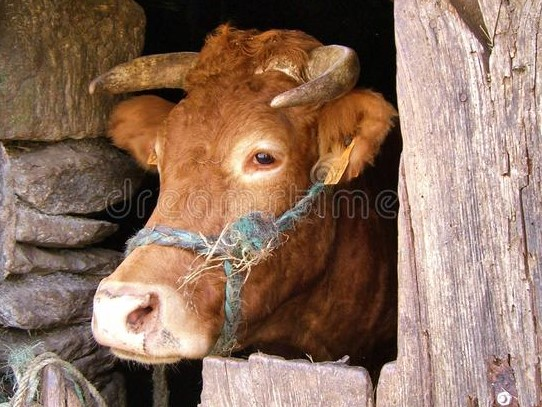 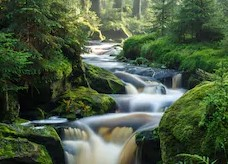 Shed
Stream
Listen to the text with me and put your finger under the line.
Now read loudly after me.
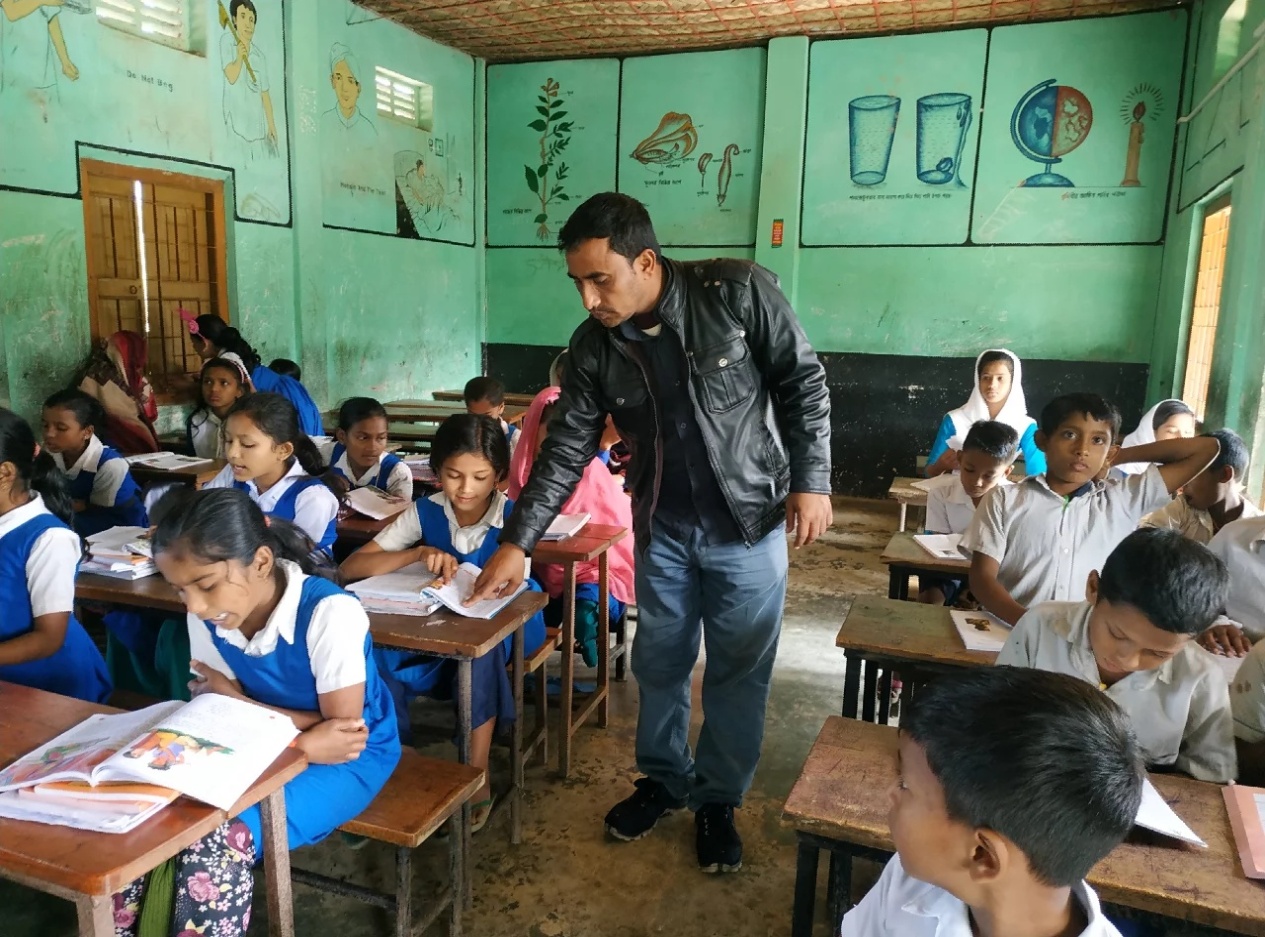 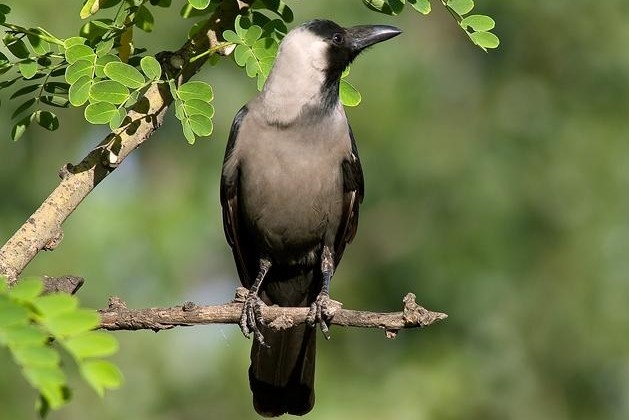 I’m a crow. I live in a tree.
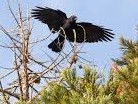 I get up early in the morning. I’m active all day.
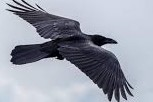 I fly in the sky and look for food.
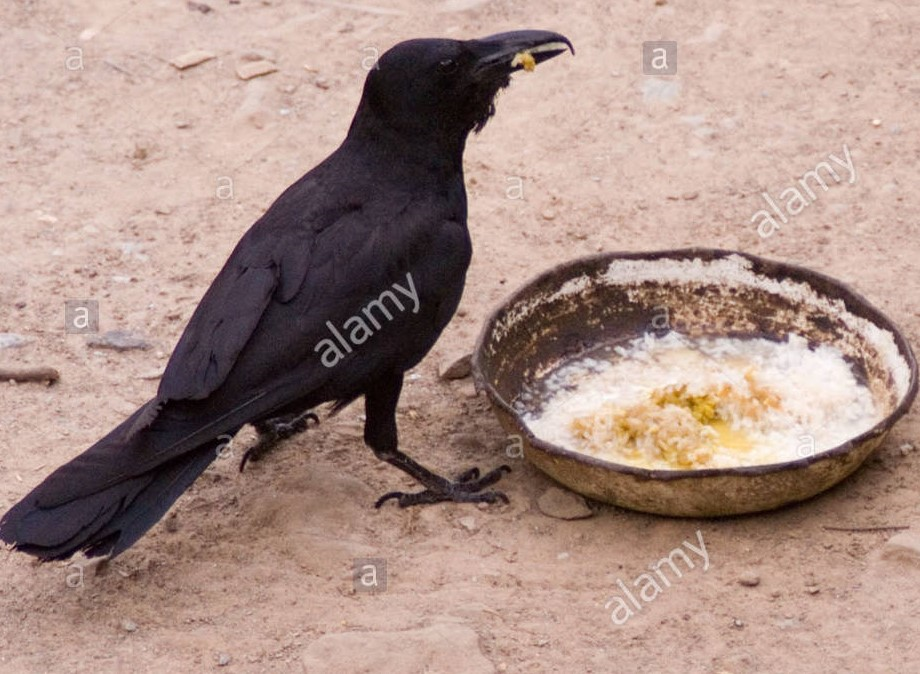 Sometimes I take food from people . 
I’m very quick.
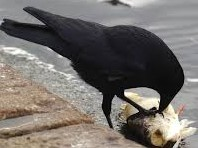 Sometimes I eat dirty things.
Now read the text in groups.
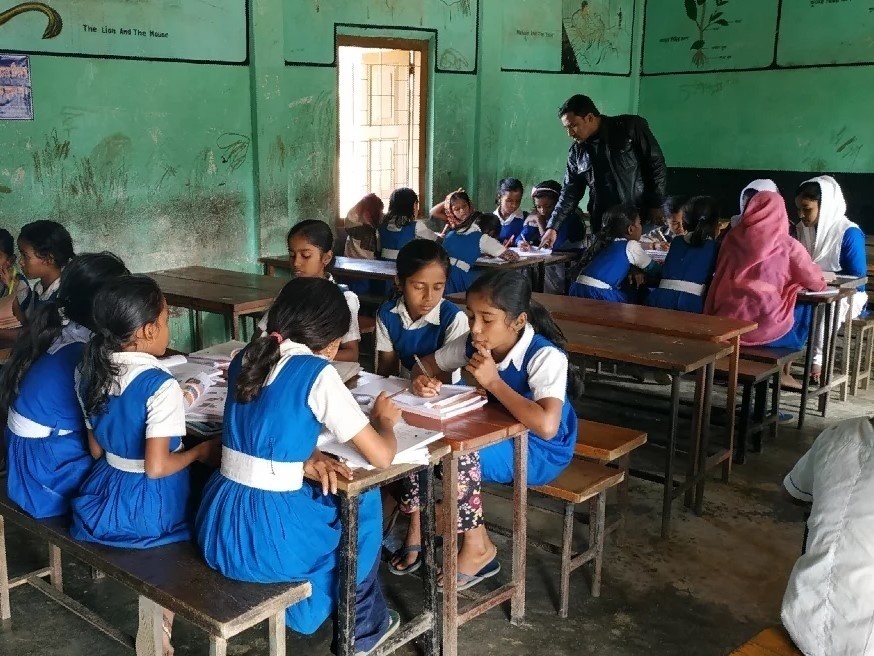 A student will be selected from every group to present their group work.
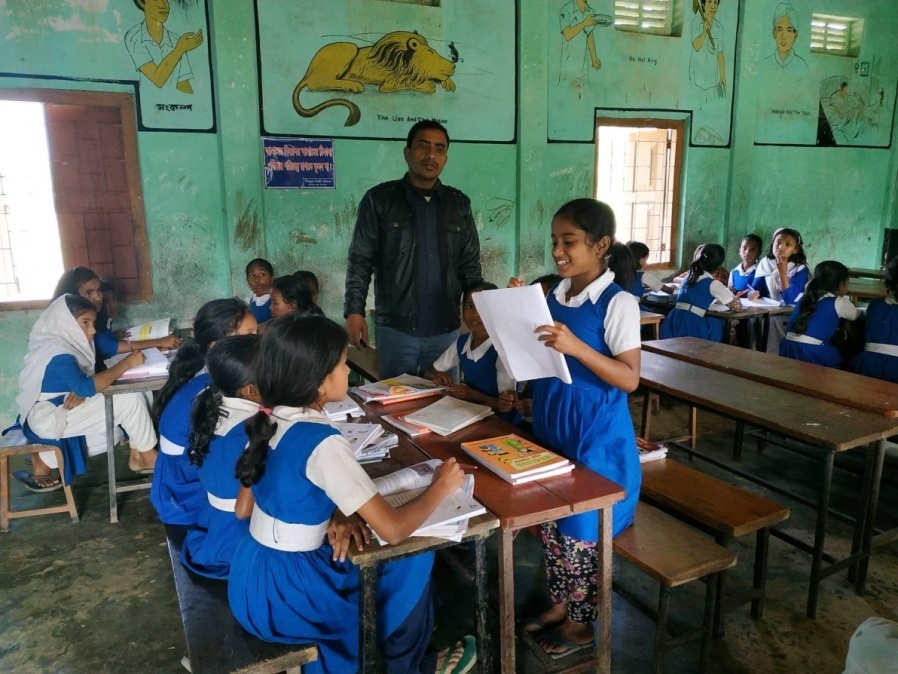 Pairwork.
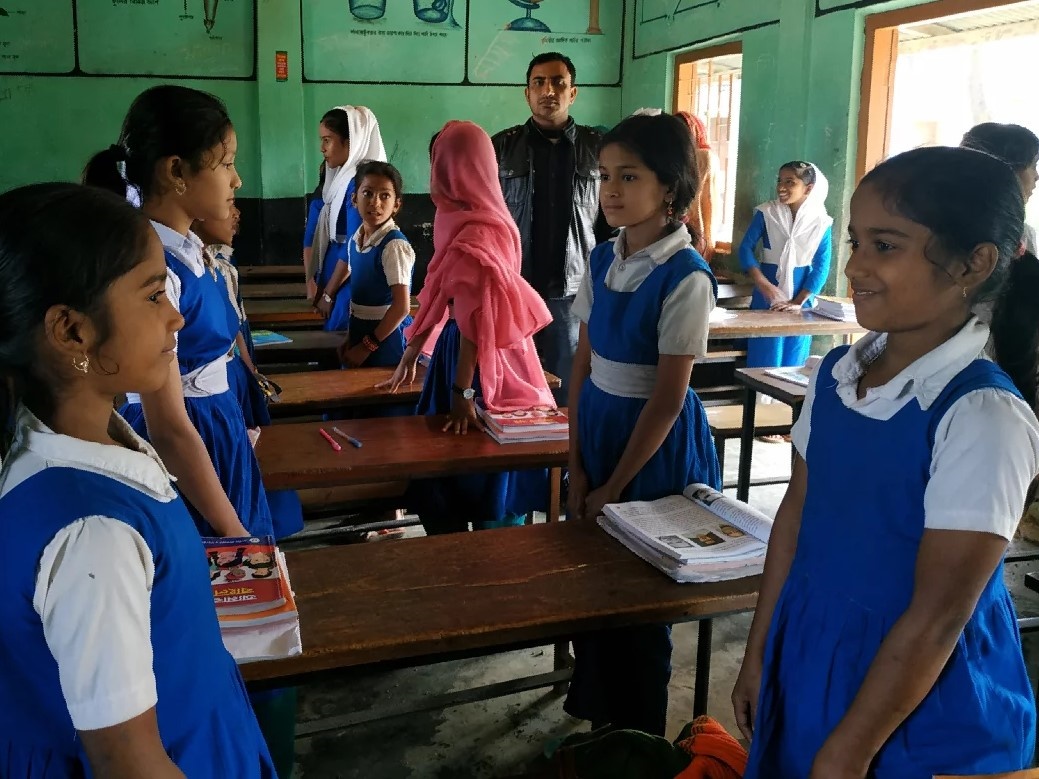 Pairwork
Say True or False

1.The crow lives in a tree.
2.The crow gets up late in the morning.
3.The crow is lazy.
4.The crow takes food from people.
5. The crow doesn’t eat dirty things
INDIVISUAL WORK
Look at the picture. Circle the answers.
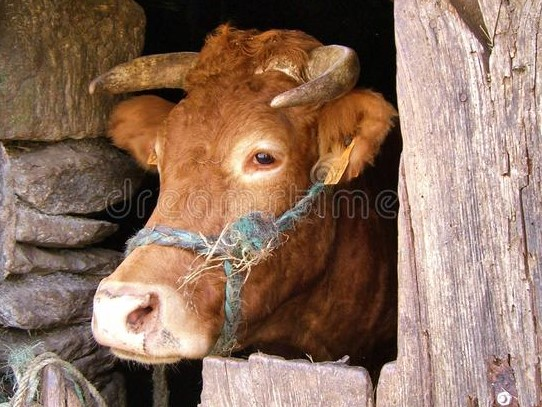 I’m a cow/goat. I live in a stream/ shed. I get up early/late. I am a slow/quick animal.
Homework
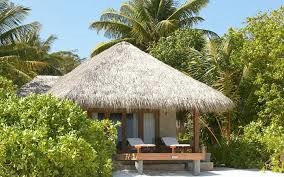 Write a short paragraph about 
“A Crow” at least five sentences.
GOODBYE
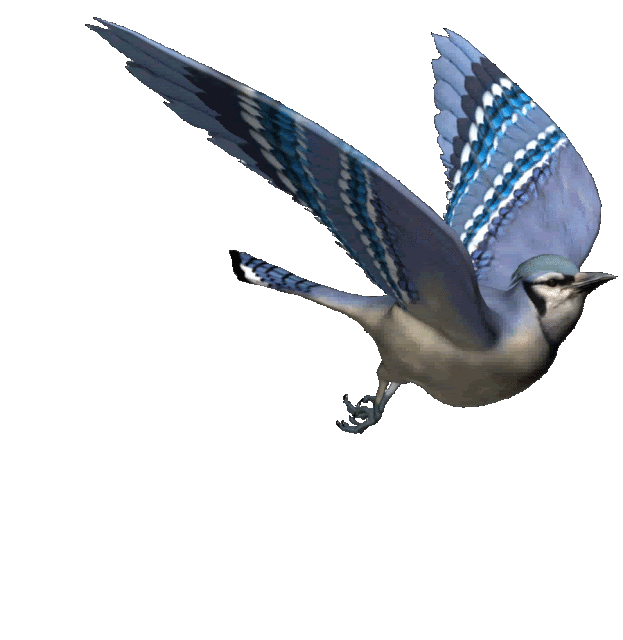